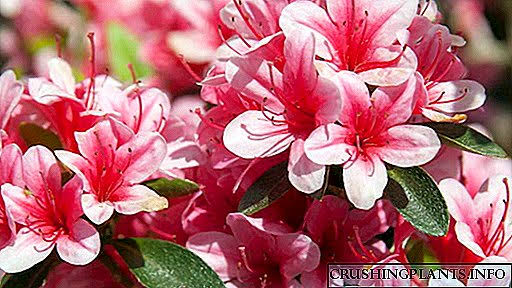 সবাইকে শুভেচ্ছা
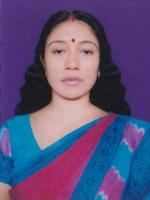 পরিচিতিঃ
পাঠ পরিচিতিঃ
শ্রেণিঃষষ্ঠ
বিষয়ঃবিজ্ঞান
অধ্যায়ঃচতুর্থ
বিশেষ পাঠঃমূল ,পাঠ ২-৪।
সময়ঃ ৪০ মিনিট
শিক্ষক পরিচিতিঃ
বিজলী রানী সাহা
                   সহকারী শিক্ষক
শোমসপুর মাধ্যমিক বালিকা বিদ্যালয়
মোবাইল নংঃ০১৭২১৫৮৫১৯৪
ই-মেইলঃbizlyshaha@gmail.com
নিচের ছবিটি লক্ষ্য কর এবং বল
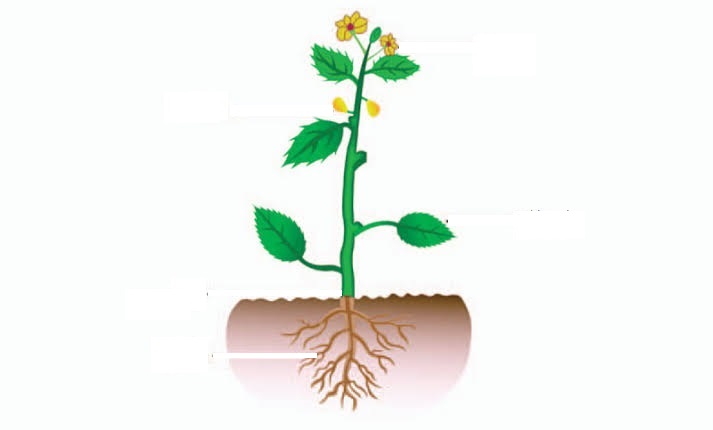 ফুল
৫
?
ফল
?
৪
?
৩
পাতা
?
২
কান্ড
?
১
মূল
আজকের পাঠঃ
একটি আদর্শ মূলের বিভিন্ন অংশ ও প্রকারভেদঃ
এ পাঠ শেষে শিক্ষার্থীরা---
একটি আদর্শ মূলের বিভিন্ন অংশ সনাক্ত করতে পারবে;


মূলের প্রকারভেদ ব্যাখ্যা করতে পারবে;


মূলের কাজ ব্যাখ্যা করতে পারবে।
নিচের ছবিটি লক্ষ্য কর এবং বল
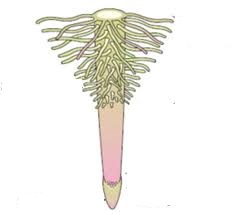 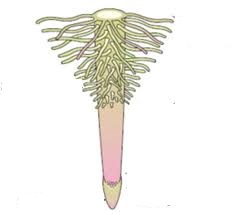 ?
মূলত্র অঞ্চল
মূলত্র অঞ্চলঃ মূলের শেষ প্রান্তে টুপির মতো অংশটি হচ্ছে মূলটুপি বা মুলত্র।আঘাত থেকে মূলকে রক্ষা করা এর কাজ।
নিচের ছবিটি লক্ষ্য কর এবং বল
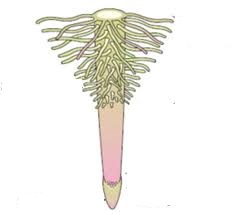 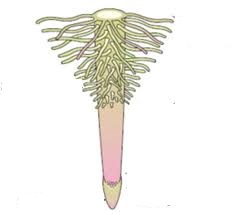 ?
বর্ধিষ্ণু অঞ্চল
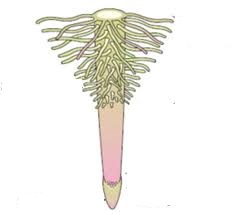 বর্ধিষ্ণু অঞ্চলঃ মূলত্রের পেছনের মসৃণ অংশটি বর্ধিষ্ণু অঞ্চল।এ স্থানে মূলের বৃদ্ধি ঘটে।
নিচের ছবিটি লক্ষ্য কর এবং বল
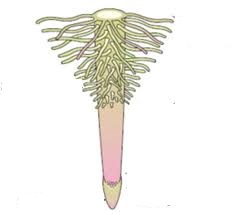 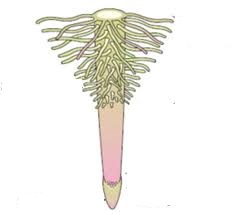 ?
মূলরোম অঞ্চল
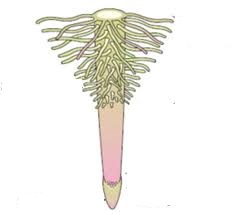 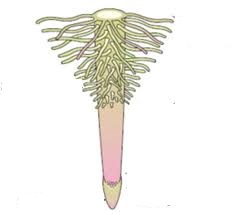 মূলরোম অঞ্চলঃবর্ধিষ্ণু অঞ্চলের পেছনে সূক্ষ্ম লোমশ মূলরোম অঞ্চল অবস্থিত।মূলরোম দিয়ে উদ্ভিদ পানি শোষণ করে।
নিচের ছবিটি লক্ষ্য কর এবং বল
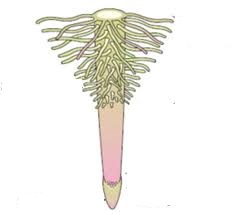 ?
স্থায়ী অঞ্চল
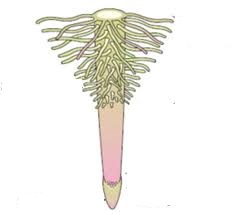 স্থায়ী অঞ্চলঃ মূলরোম অঞ্চলের পর মূলের স্থায়ী অঞ্চল অবস্থিত।স্থায়ী অঞ্চল থেকে মূলের শাখা ও প্রশাখা সৃষ্টি হয়।
নিচের ছবিটি লক্ষ্য কর এবং বল
?
স্থায়ী অঞ্চল
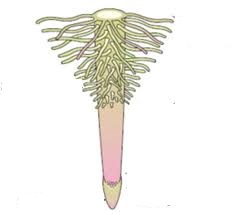 ?
মূলরোম অঞ্চল
?
বর্ধিষ্ণু অঞ্চল
?
মূলত্র অঞ্চল
সাধারণত মাটির নিচের অংশকে মূল বলা হয়।
একটি আদর্শ মূলের বিভিন্ন অংশ
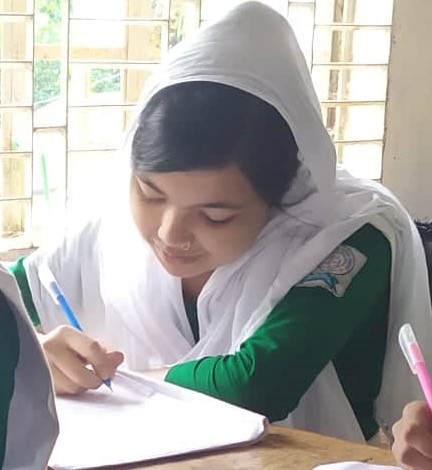 একক কাজ
একটি আদর্শ মূলের বিভিন্ন অংশ গুলো চিহ্নিত করে দেখাও।
মূলের প্রকারভেদঃ
মূল
স্থানিক মূল
অস্থানিক মূল
গুচ্ছ মূল
অগুচ্ছ মূল
নিচের ছবিটি লক্ষ্য কর এবং বল
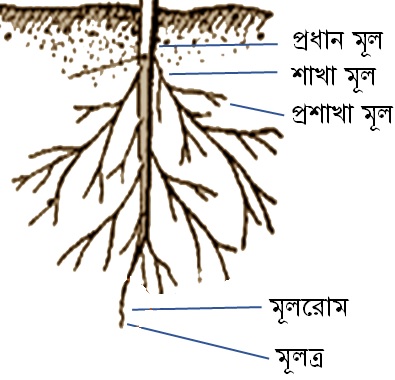 এটি  কোন ধরণের মূল?
স্থানিক মূল
স্থানিক মূল
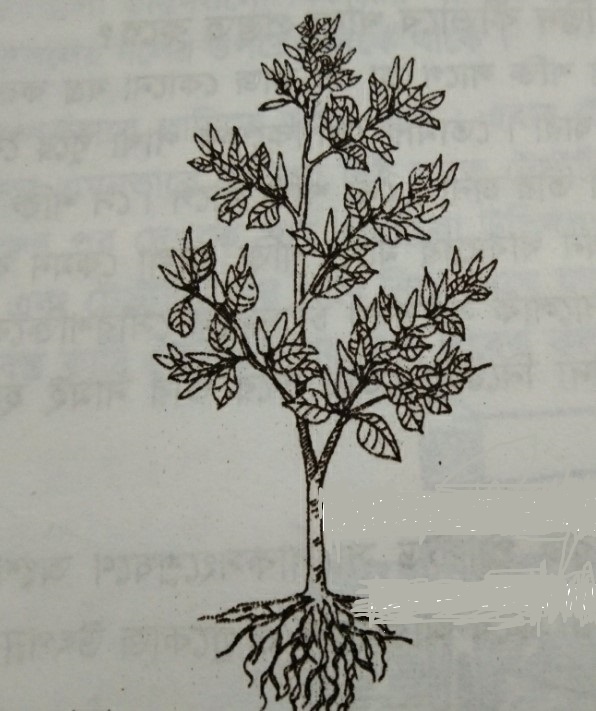 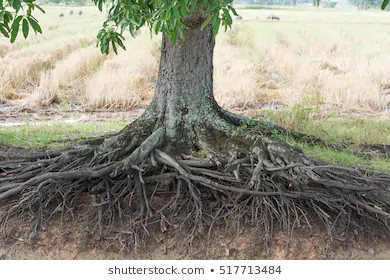 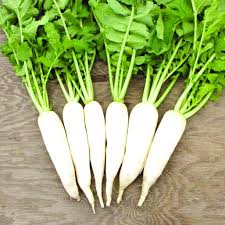 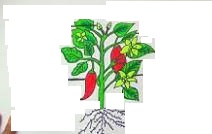 মূলা
আম
মরিচ
সরিষা
অফ অন সিস্টেমে প্রতিটি নামের উপর ক্লিক করুন
অস্থানিক মূল
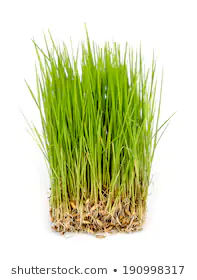 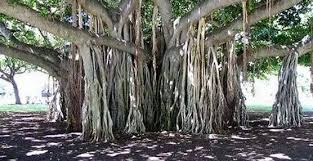 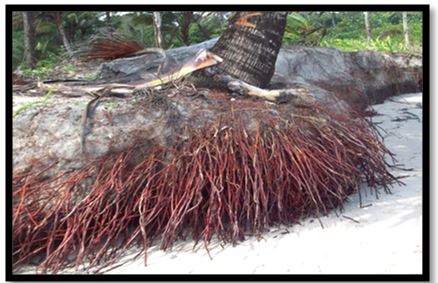 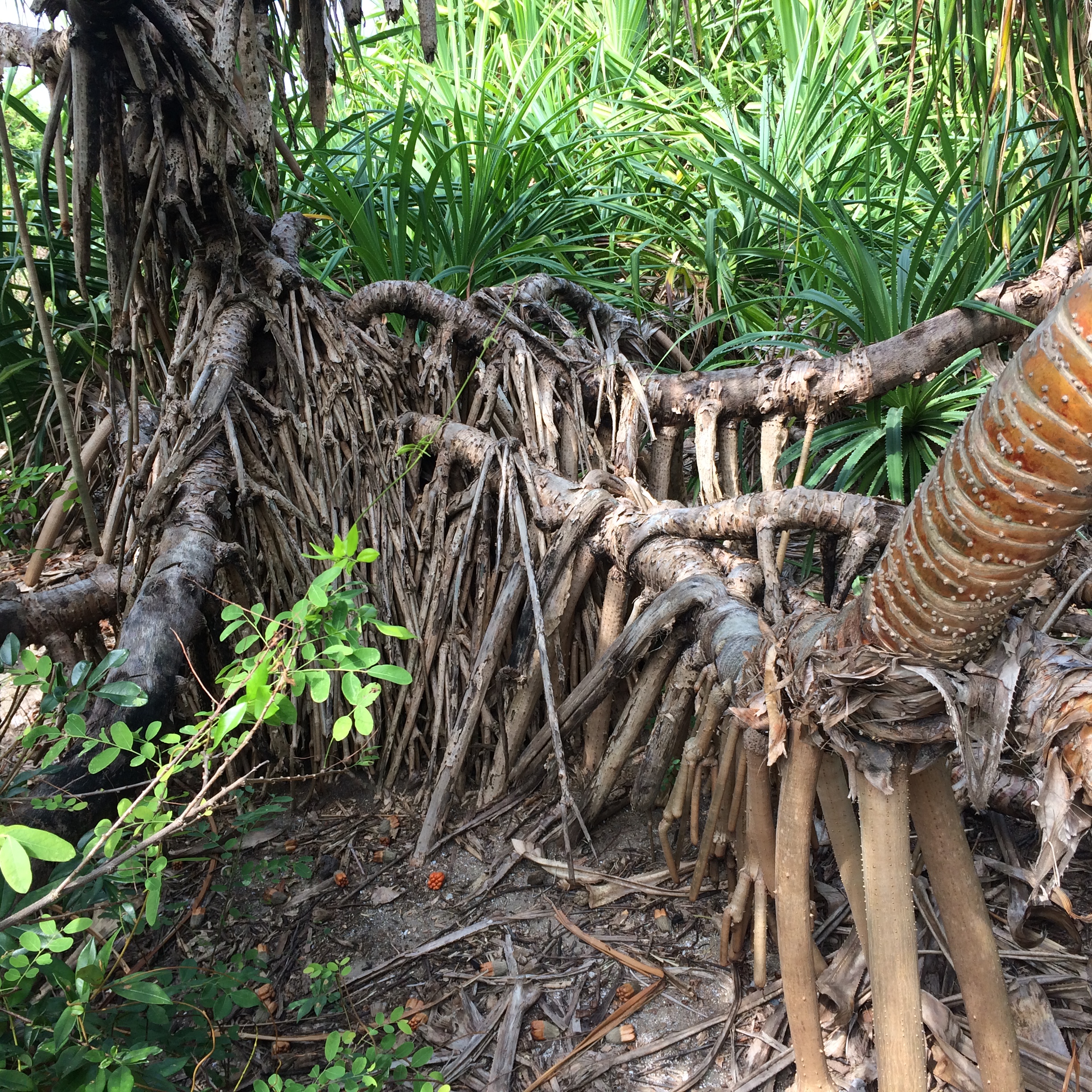 ধান
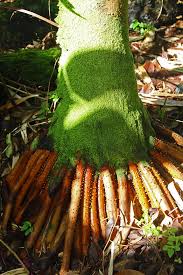 গুচ্ছ মূল
নারিকেল
সুপারি
বটের ঝুরিমূল
অগুচ্ছ মূল
কেয়ার ঠেস মূল
অফ অন সিস্টেমে প্রতিটি নামের উপর ক্লিক করুন
মূলের কাজ
মূল নিম্নলিখিত কাজ করে থাকেঃ
মূল উদ্ভিদকে মাটির সাথে শক্তভাবে আটকে রাখে ফলে ঝড় বাতাসে সহজে হেলে পড়ে না। 
মূল মাটি থেকে পানি ও খনিজ পদার্থ শোষণ করে।
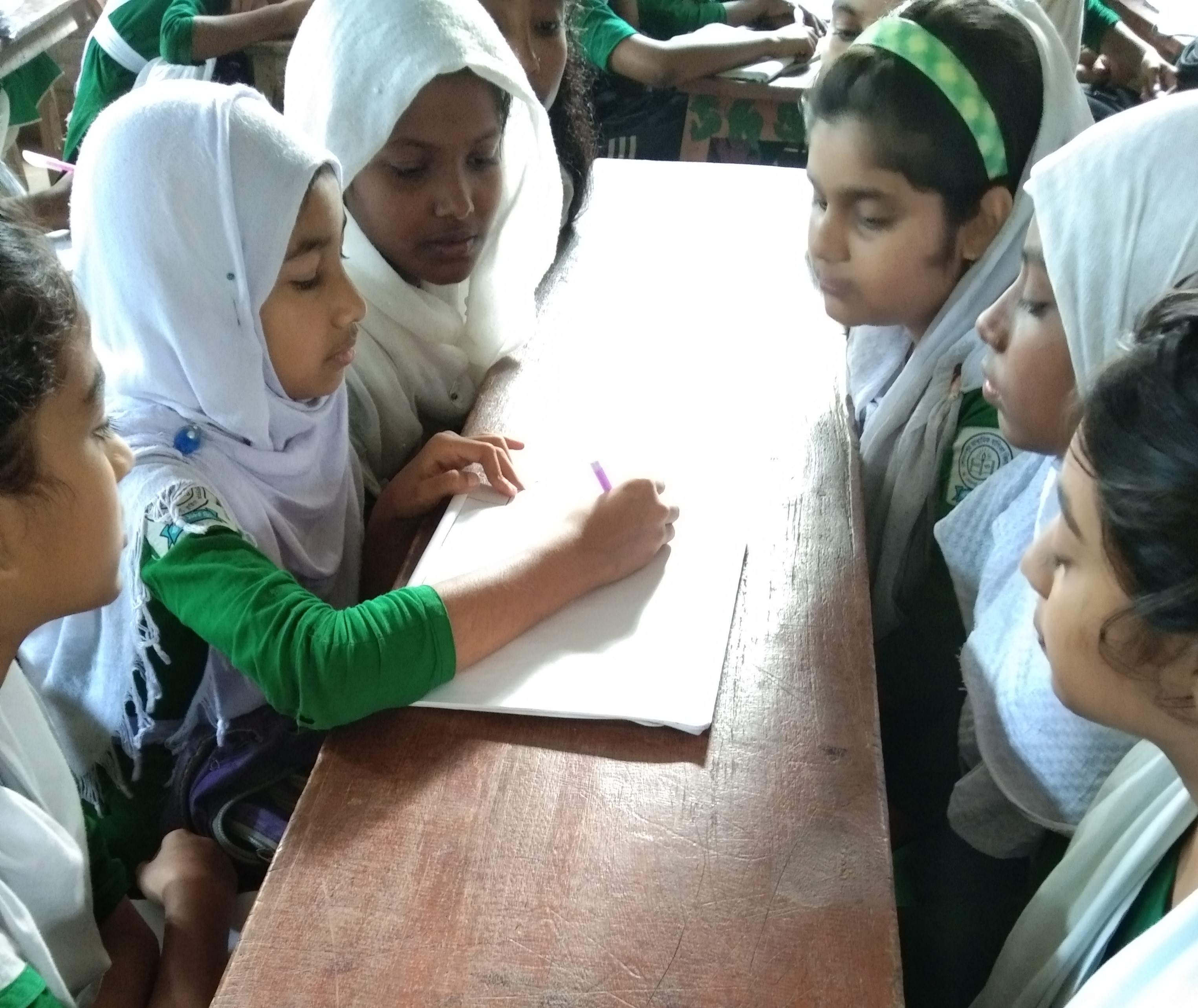 দলীয় কাজ
স্থানিক ও অস্থানিক মূলের পার্থক্যের তালিকা তৈরি কর।
মূল্যায়ন
১। একটি আদর্শ মূলের কয়টি অংশ ?
    ক)  ৪টি      খ) ৩টি       গ) ২টি       ঘ) ৫টি
২। উৎপত্তি ও অবস্থান অনুযায়ী মূলকে প্রধানত কয় ভাগে ভাগ করা যায়?
    ক)  ২ টি                   খ) ৩ টি   
     গ) ৪ টি                   ঘ) ৫ টি
৩। স্থানিক মূল কাকে বলে?
৪। গুচ্ছ মূল কাকে বলে?
বাড়ীর কাজ
জমি থেকে কিছু  ধানের চারা,  মরিচের গাছ ও মূলা গাছ তুলে এনে নারিকেল গাছের মূলের সাথে মিলিয়ে দেখবে এবং মিল ও অমিলগুলো খাতায় লিখে আনবে।
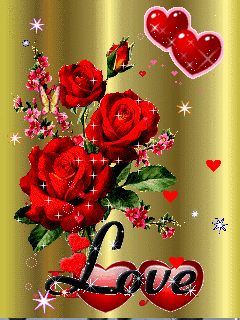 ধন্যবাদ